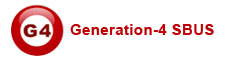 Smart Bus connection Topology and Adresses
Course 20 Minutes 
Test 10 Minutes
What is Smart Bus?
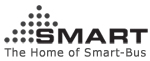 What is Bus?
What is Smart Bus?
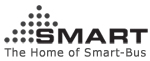 What is Bus?
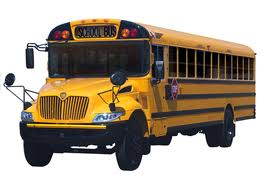 Where is smart bus line?
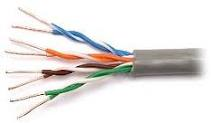 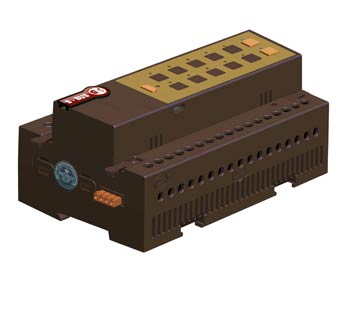 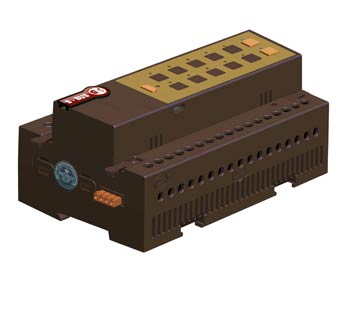 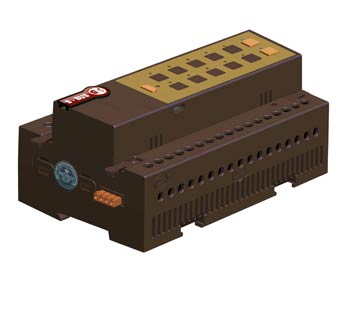 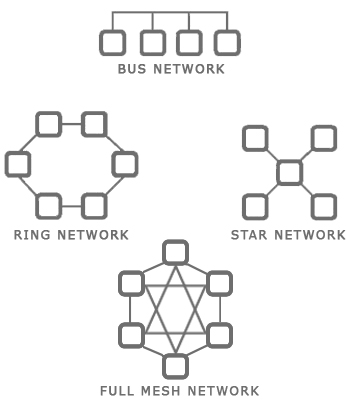 Smart bus = RS485
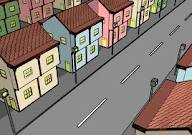 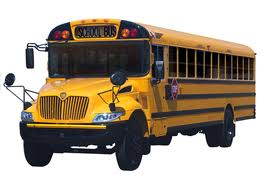 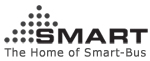 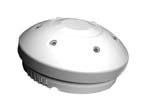 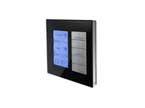 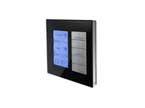 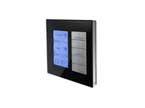 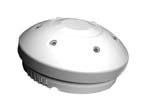 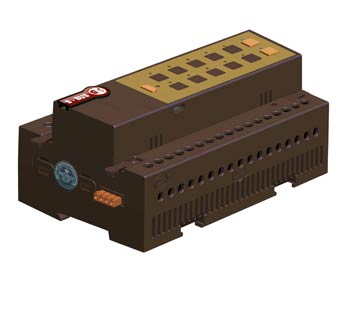 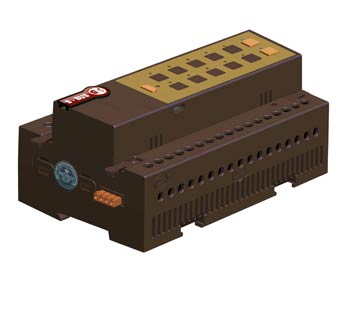 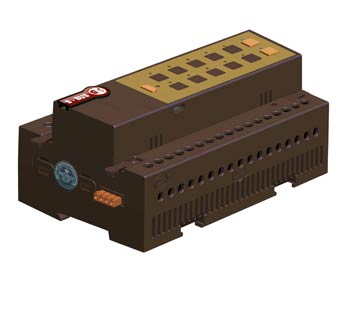 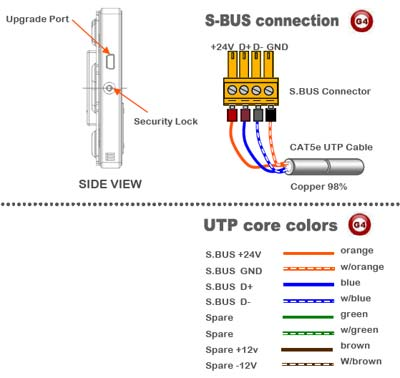 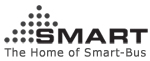 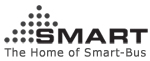 In What correct Topology We can connect our bus cable?
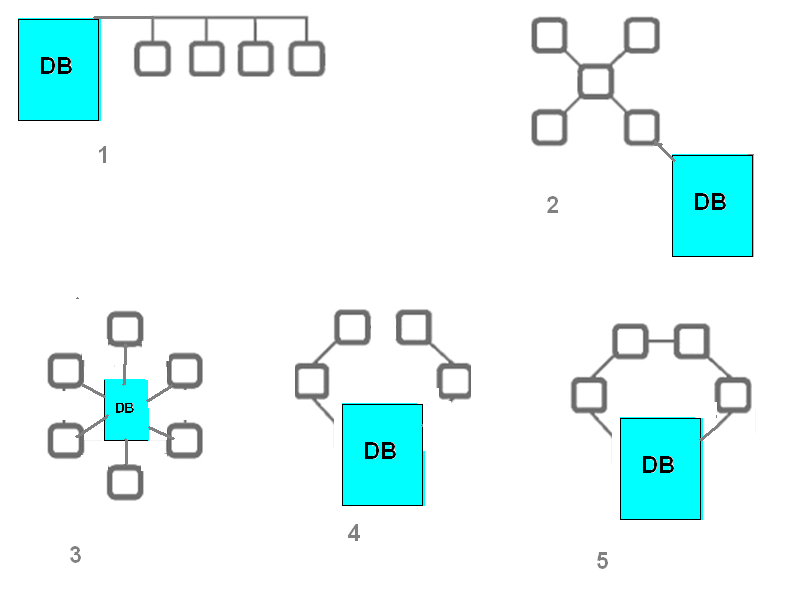 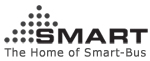 We can use any Topology to connect…
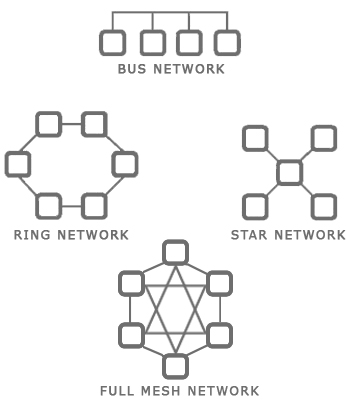 Easy to wire , install and program
AS Simple as Christmas Tree Wire Concept
10- 100 – 1000 – 0r even 56000 Bulbs on one Wire
Internet Have Millions of Nodes and PC’s Working at same Time
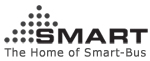 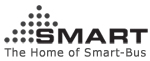 How many Power supply we need?
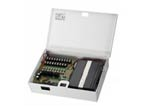 24V DC /2A output
24V DC 1.1 A  output
Average consumption for each module 35mA
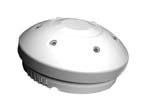 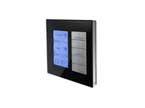 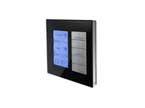 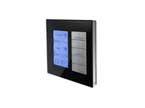 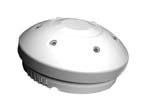 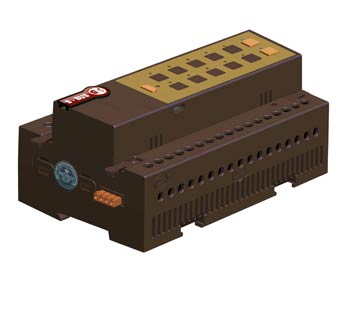 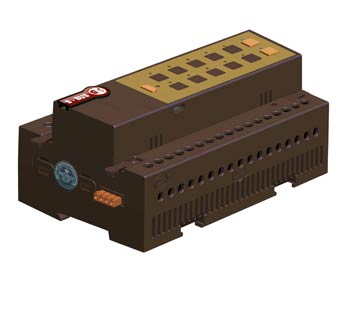 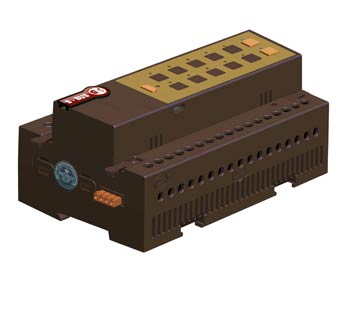